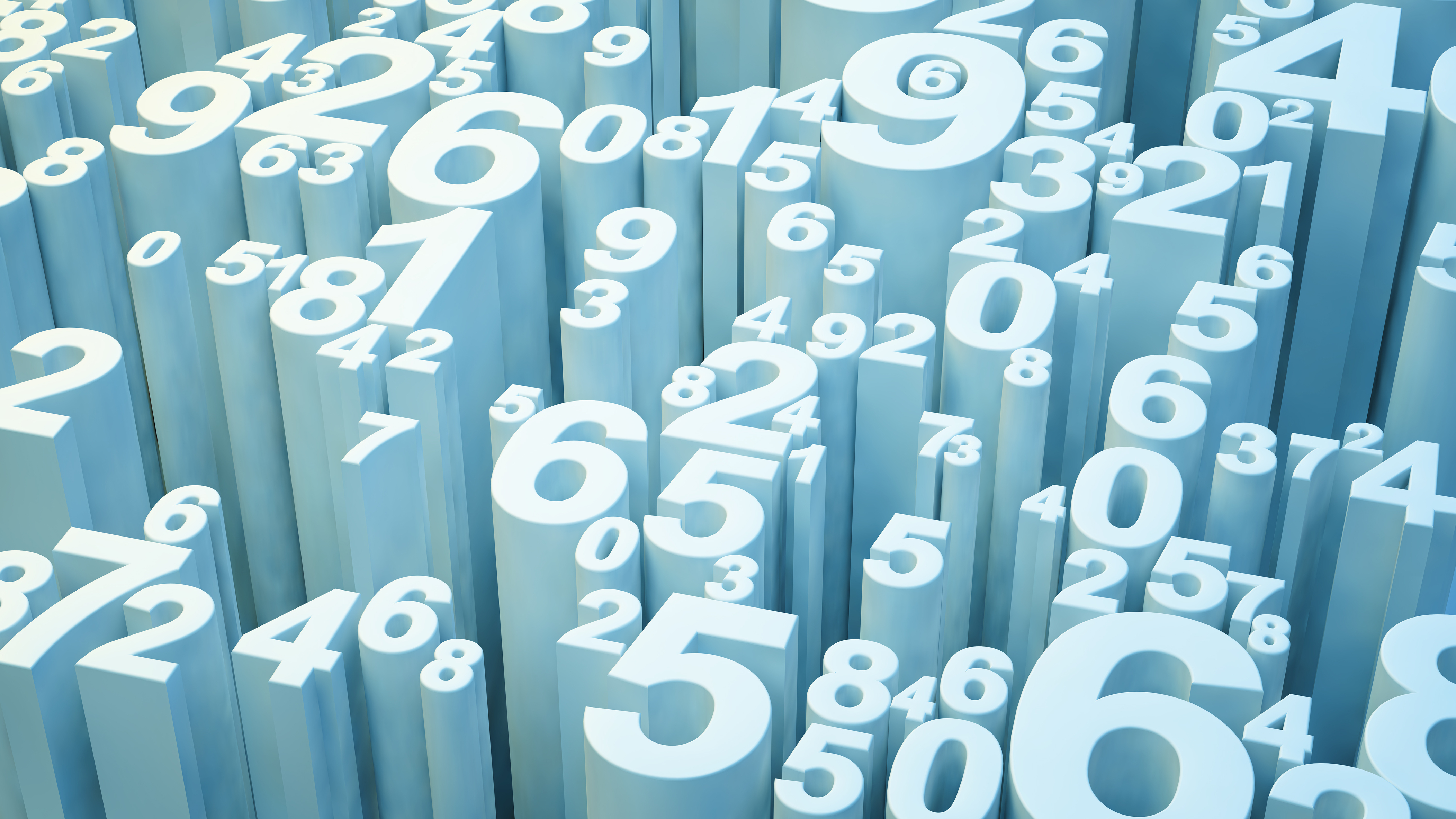 PEPTIC ULCER
INTRODUCTION
It is defined as a breakdown in continuity of mucus membrane of duodenum, esophagus and stomach by pepsin and acid are present in abnormally high concentration.
Peptic ulcers are sores develop in the lining of the stomach lower esophagus or small intestine.
They are usually formed as a result of inflammation caused by H. pylori, as well as from erosion from stomach acids.
DEFINITION
Peptic ulcers are open sores that develop on the inside lining of stomach and the upper portion of small intestine.
TYPE
GASTRIC ULCERS :  Ulcers that develop inside the stomach
ESOPHAGEAL ULCERS : Ulcers that develop inside the esophagus
DUEDENAL ULCERS : Ulcers that develop in the upper section of the small intestines called the duodenum.
GESTRIC ULCER
They occur in stomach 
Caused by injury, alcohol, NSAIDS.
Pain in left epigastric region
Nausea is common.
Vomiting with blood 
Weight loss
Pain in regular 
Malignancy is not common
DUODENAL ULCER
They occur in doedenum.
Caused by HCL secretion 
Pain in right epigastric pain
Rarely 
Stool with blood
No weight loss
Not regular pain
Malignacy common
ETIOLOGY
H. pylori caused infection & inflammation of the stomach
Frequent use of aspirin
Smoking
Drinking too much alcohol
Radiation therapy 
Stomach cancer
PATHOPHYSIOLOGY
Due to etiological factors
                        
                         Excessivve secreation of HCL       
                                
                    Breakdown mucus membrane of stomach
                                          
                        Acid enters into gastric mucosa 
                                               
                               GASTRIC ULCER
CONT…
Due to fasting 
                                 
                                        Stimulation of vagus nerve
                                            
                                       Increased gastric secretion  
                                               
                                        Increased HCL secretion 
                                          
                               DUODENAL ULCER
SIGN & SYMPTOMS
Burning abdominal pain
Changes in appetite 
Nausea 
Bloody or dark stool
Weight loss 
Indigestion 
Vomiting
Chest pain
DIAGNOSTIC EVALUATION
History collection 
Physical examination
Lab tests 
Upper GI endoscopy
Upper GI biopsy 
CT scan
MEDICAL MANAGEMENT
Antibiotics - to kill H. pylori.
Proton pump inhibitors – Reduce secretion of stomach acid 
Acid blocker is called histamin – Reduce amount of stomach acid , relieves ulcer pain and encourage healing
NURSING MANAGEMENT
NURSES RESPONSIBILITY